Тема:
СИСТЕМА РАБОТЫ ПО ВЫЯВЛЕНИЮ ПОДДЕРЖКЕ И РАЗВИТИЮ СПОСОБНОСТЕЙ И ТАЛАНТОВ
У МЛАДШИХ ШКОЛЬНИКОВ
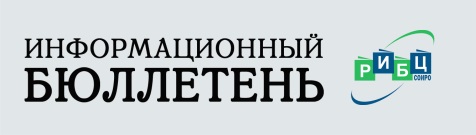 Кафедра педагогики и методики начального образования
Содержание:
I. Каталог изданий СОИРО
II. Каталог статей. Раздел «Одаренные дети»
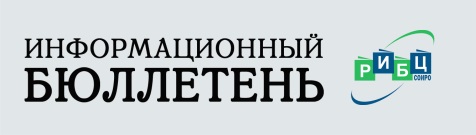 Кафедра педагогики и методики начального образования
I. КАТАЛОГ ИЗДАНИЙ СОИРО
 1. Привлечение ресурсов государственно-общественных органов управления в работе с одаренными детьми: Методические рекомендации. Год: 2019. Автор-составитель: Марчевская Т.Н., доцент кафедры социализации и воспитания детей и молодежи. ГАУ ДПО СОИРО. Доступ к ресурсу: https://www.calameo.com/read/00639885813510022368c 
Аннотация:
В сборнике рассмотрен опыт привлечения ресурсов государственно-общественного управления к работе с одаренными детьми образовательного центра «Сириус». представлены методические рекомендации по привлечению ресурсов государственно-общественного управления в работе с одаренными детьми.
Материалы сборника могут быть полезны для руководителей образовательных организаций, специалистов органов местного самоуправления, осуществляющих управление в сфере образования и курирующих работу с одаренными детьми.

2. Методическое пособие (часть 1) «Программно-методическое обеспечение работы с одаренными детьми (из опыта работы региональной инновационной площадки «Проектирование индивидуальной образовательной траектории обучающихся как фактор развития их одаренности»)». Год издания: 2017. Автор (авторы): Нетребенко Л.В., Жукова Н.Ю. Доступ к ресурсу: https://www.calameo.com/read/006398858a98957f8defe
Аннотация:
Методическое пособие содержит программы, разработанные в рамках региональной инновационной площадки «Проектирование индивидуальной образовательной траектории обучающихся как фактор развития их одаренности». Настоящие программы разработаны в соответствии с ФГОС. Данные программы были представлены на Всероссийские и региональные конкурсы и стали победителями в разных номинациях.
Предлагается также дополнительная профессиональная программа повышения квалификации педагогов, работающих с одаренными детьми. Издание адресовано руководителям, педагогам, работающим с одаренными обучающимися, преподавателями высшего и профессионального образования педагогам, психологам.
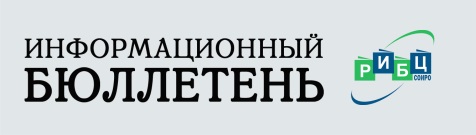 Кафедра педагогики и методики начального образования
II. КАТАЛОГ СТАТЕЙ. РАЗДЕЛ «ОДАРЕННЫЕ ДЕТИ»

1. Гребнева В. В.
Современные проблемы выявления и развития одаренности младших школьников.
Аннотация:
В статье рассматриваются основные модели одаренности, проблемы выявления и развития данного аспекта психики у младших школьников с учетом их особенностей на современном этапе развития образования. Обосновываются причины утраты способностей ребенка на разных этапах взросления. Предлагаются авторские методики выявления и развития одаренности.
//Начальная школа. – 2019. - №6. – С. 9.

2. Губанова А. В., Савина Н. В.
Развитие творческих способностей обучающихся в современной начальной школе.
Аннотация:
В статье раскрываются вопросы развития творческих способностей современных младших школьников. Показана одаренность как социальное и психическое явление, актуализирована проблема развития творческой одаренности обучающихся массовой школы. Представлены результаты апробации комплекса заданий, направленных на развитие уровня нестандартного, творческого мышления и творческого воображения младших школьников.
//Начальная школа. – 2018. - №9. – С. 10.

3. Антонова М. Г.
Научное общество младших школьников – форма работы с одаренными детьми.
Аннотация:
В статье описаны цели, задачи, направления работы с одаренными детьми научного общества. На примере деятельности научного общества ГНОМ гимназии № 2 г. Вологды.
//Начальная школа. – 2018. - №4. – С. 21.
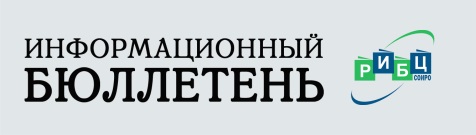 Кафедра педагогики и методики начального образования
4. Сахарова И. А.
Проектно-исследовательская деятельность как средство развития детской одаренности.
Аннотация:
Автор статьи, учитель начальных классов, делится опытом организации проектно-исследовательской деятельности в работе с одаренными учениками. Представлены формы  и методы организации проектно-исследовательской деятельности одаренных детей.
//Начальная школа. – 2018. - №12. – С. 49.
 
5. Гофман О.
Психолого-педагогическая поддержка развития возрастных способностей и одаренности младших школьников.
Аннотация:
В статье представлен опыт гимназии с разными направлениями работы, формами и методами работы с одаренными и способными детьми. Представлено обобщение и диссеминация педагогического опыта по этому направлению.
//Учитель. – 2017. - №3. – С. 56.
 
6. Батурина В. В.
Выявление и развитие способностей у одаренных детей в начальной школе.
Аннотация:
В статье дана оценка уровня сформированности характеристик, имеющихся у одаренных детей, оценка степени развития у ребенка видов одаренности. Также представлены методы и формы работы с одаренными детьми.
//Одаренный ребенок. – 2016. - №6. – С. 60.
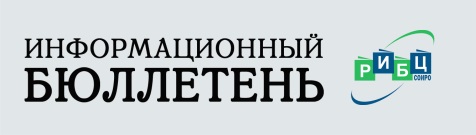 Кафедра педагогики и методики начального образования
7. Плотникова Н. Н.
Организация образовательной деятельности одаренных и высокомотивированных детей на уроках английского языка в начальной школе.
Аннотация:
В статье описывается работа по выявлению, сопровождению и развитию способностей и талантов одаренных и высокомотивированных детей, а также условия для реализации и развития способностей данной категории учащихся. Организация образовательной деятельности, которая способствует развитию личности ученика. Использование образовательных технологий применяемых в работе с талантливыми школьниками. Создание условий для выявления и развития одаренных учащихся начальной школы в предметной области «английский язык».
//Одаренный ребенок. – 2016. - №6. – С. 124.

8. Прокофьев А.
Создание системы работы с одаренными детьми в начальной школе.
Аннотация:
В статье представлены цель, задачи, этапы стратегические направления деятельности, комплекс методов и форм работы программы развития образования «реализация мер популяризации среди детей и молодежи научно-образовательной и творческой деятельности, выявление талантливой молодежи».
//Учитель. – 2016. - №2. – С. 9.
 
9. Сырина С. И.
Выявление и поддержка одаренных учащихся.
Аннотация:
Статья посвящена системе мер по выявлению и поддержке одаренных детей. учащихся начальной школы. Предлагаемые автором подходы рассматриваются в контексте государственных инициатив по вопросу развития детской одаренности.
//Управление начальной школой. – 2016. - №4. – С. 32.
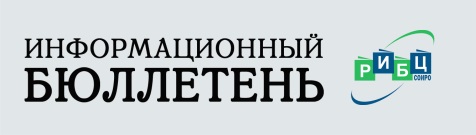 Кафедра педагогики и методики начального образования
10. Маркелова С. Н.
Технология внедрения индивидуального образовательного маршрута одаренного ребенка в начальной школе.
Аннотация:
В статье описан опыт использования технологии индивидуального образовательного маршрута: ключевые идеи опыта, Положение об ИОМ обучающегося (одаренных детей) и т. д.
//Одаренный ребенок. – 2016. - №1. – С. 70.
 
11. Иванова Л. М.
Развитие интеллектуально-творческого потенциала младших школьников через исследовательскую деятельность.
Аннотация:
В статье представлена работа по исследовательской деятельности в образовательном процессе в начальной школе: цели и задачи, формирование исследовательской деятельности, условия формирования, структура, основные направления, этапы и результаты.
//Одаренный ребенок. – 2016. - №1. – С. 104.
 
12. Токарь И. Е.
Одаренный ребенок и школьные проблемы.
Аннотация:
В статье изложены причины возникновения школьных трудностей. Основные направления педагогической работы по их преодолению.
//Начальная школа. – 2016. - №1. – С. 21.

13. Кондратьева Н. Д.
Развитие творческой одаренности через научно-исследовательскую деятельность. Начальная школа.
Аннотация:
В статье описаны основные условия развития творческой одаренности школьников: самодостаточное проявление, гуманистические принципы, проблемность, диалогичность, индивидуализация.
//Одаренный ребенок. – 2015. - №6. – С. 43.
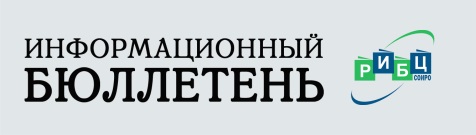 Кафедра педагогики и методики начального образования
14. Бесова И Ю.
Методическая разработка по теме «Психолого-педагогическое сопровождение одаренных детей в рамках реализации ФГОС».
Аннотация:
В статье представлена методическая разработка с пояснительной запиской, задачами, предполагаемыми результатами, примерной структурой занятий.
//Завуч начальной школы. – 2015. - №1. – С. 55.
 
15. Федорова Н. В.
«Мы видим в вас непосредственных участников строительства будущего…» (выступление Президента РФ В. В. Путина на встрече с воспитанниками образовательного центра «Сириус»).
Аннотация:
В статье обсуждаются основные положения выступления Президента Российской Федерации В.В. Путина на встрече с воспитанниками и педагогами образовательного Центра для одаренных детей «Сириус» в День знаний. Раскрываются перспективы и направления совершенствования образования в нашей стране, какими их представляет Президент РФ: развитие науки, культуры, литературы, русского языка, воспитание уважения к истории России, проявление особого внимания к образованию детей талантливых, одаренных, с яркой творческой индивидуальностью.
//Начальное образование. – 2015. - №6. – С. 11.
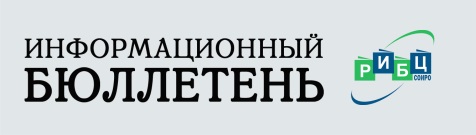 Кафедра педагогики и методики начального образования
16. Заболоцкая А. А.
Организация процесса преподавания и обучения одаренных детей начальной школы через реализацию подхода LessonStudy.
Аннотация:
Качественное образование подрастающего поколения является одним из важнейших факторов экономического и социального развития страны и обеспечивает его конкурентоспособность в современном мире. В век научно-технического прогресса объем информации бесконечно увеличивается. Поэтому учителя школ для одаренных детей должны находить наиболее оптимальные способы организации учебно-воспитательного процесса, когда учащиеся не просто получают хорошие теоретические знания, а умеют самостоятельно их добывать и использовать в повседневной жизни. Современный учитель должен сегодня обладать высоким уровнем профессионально-педагогической компетентности, способностями глубокого аналитического, творческого и созидательно-конструктивного характера мышления. От личности учителя, от его умений и навыков, от его убеждений зависит качество образовательного процесса, умение так построить этот процесс, чтобы каждый ученик мог раскрыть и реализовать свои потенциальные способности, достичь успешности в реальной взрослой жизни.
//Одаренный ребенок. – 2015. - №3. – С. 108.

17. Гусарова Е. В.
Программа «Интеллект» по работе с обучающимися, имеющими высокую познавательную мотивацию.
Аннотация:
В статье представлено описание программы «ИНТЕЛЛЕКТ» по работе с обучающимися начальной школы, имеющими высокую познавательную мотивацию с пояснительной запиской, понятием одаренности, В статье описана актуальность данной программы. Что бывает при  благоприятном варианте развития познавательной потребности; какие действия были предприняты педагогическим коллективом при проблемах работы со способными детьми; представлены направления реализации программы; методологическая основа, формы работы с талантливыми учащимися; принципы педагогической  деятельности в работе с талантливыми детьми; общая стратегия решения проблемы; какое образование и специальность должны иметь участники реализации проекта, а также ожидаемые результаты, система контроля исполнения программы; создание банка данных одаренных детей начальной школы. Описана система работы учителей начальных классов с одаренными обучающимися в урочной деятельности с целью, методами и формами, а также работа со способными учащимися во внеурочное время.
//Завуч начальной школы. – 2015. - №8. – С. 64.
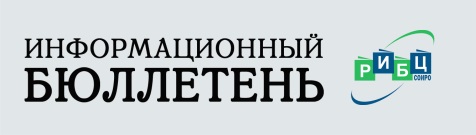 Кафедра педагогики и методики начального образования
18. Ходакова Н. П., Зенкина О. Н.
Аннотация:
В данной статье рассматриваются особенности изучения курса информатики в младшей школе и приводятся примеры конкретных тематических проектов, выполненных учащимися младшей школы самостоятельно (под руководством учителя). Приведены примеры адекватные по содержанию и целям обучения на начальном этапе освоения компьютерных технологий и способствуют развитию интеллектуальных и творческих способностей младших школьников.
//Одаренный ребенок. – 2015. - №4. – С. 30.
 
19. Федорова Н. Г.
Выявление и развитие детской одаренности через внеурочную деятельность младших школьников в условиях реализации ФГОС.
Аннотация:
В статье описана цель методической системы: выявление и развитие интеллектуального творческого потенциала младших школьников на основе использования современных педагогических технологий и теоретико-методических подходов.
//Одаренный ребенок. – 2015. - №6. – С. 24.
 
20. Климова С. В.
Программа деятельности педагогического коллектива – «Одаренные дети – будущее России».
Аннотация:
Статья посвящена актуальной проблеме - созданию условий для выявления, поддержки, обучения, воспитания и развития индивидуальных задатков одаренных детей в начальной школе, а также в создании условий, способствующих формированию и максимально полной реализации творческих способностей в различных областях науки и искусства.
//Муниципальное образ.: инновации и эксперимент. – 2015. - №3. – С. 39.